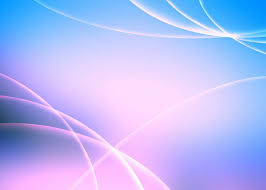 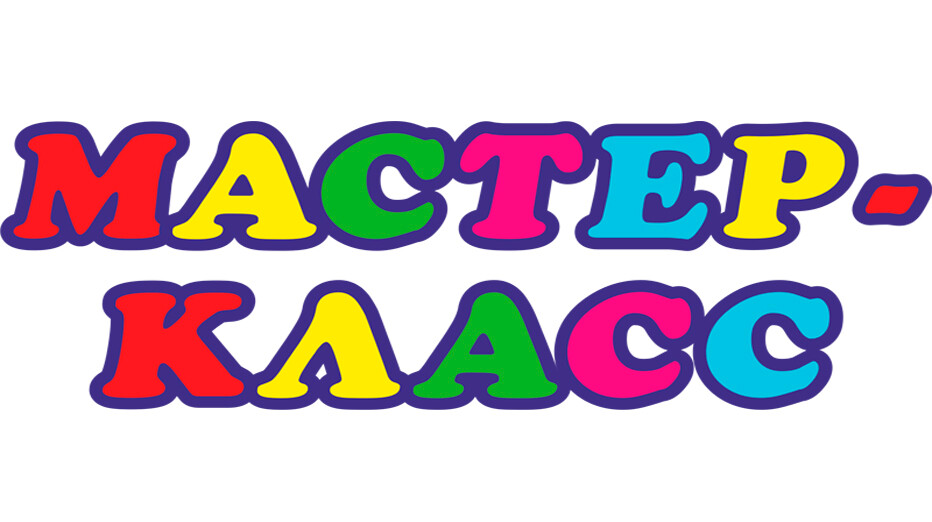 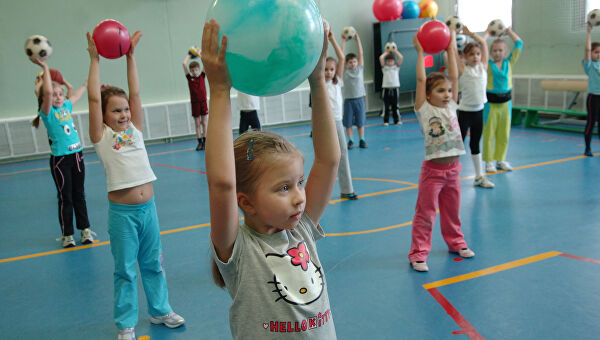 Использование инновационных технологий, нестандартного оборудования на уроках физической культуры Учитель физической культуры 
  ГОУ  ЛНР 
«Ясеновская гимназия №2  им. Д.В.Лазутина»
ПОСТОЛОВА ТАТЬЯНА ИВАНОВНА
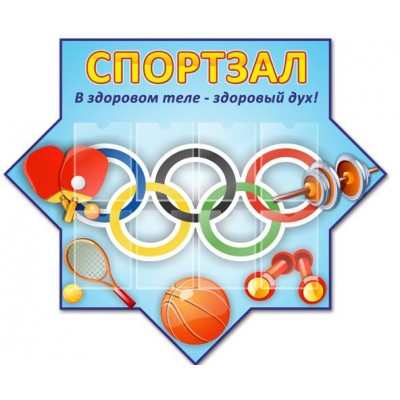 Золотое правило
Детей нужно учить быть здоровыми  душой,и телом; раскрывать им ценность здоровья как наибольшего человеческого  достояния в тесном сотрудничестве семьи, школы и общественности.
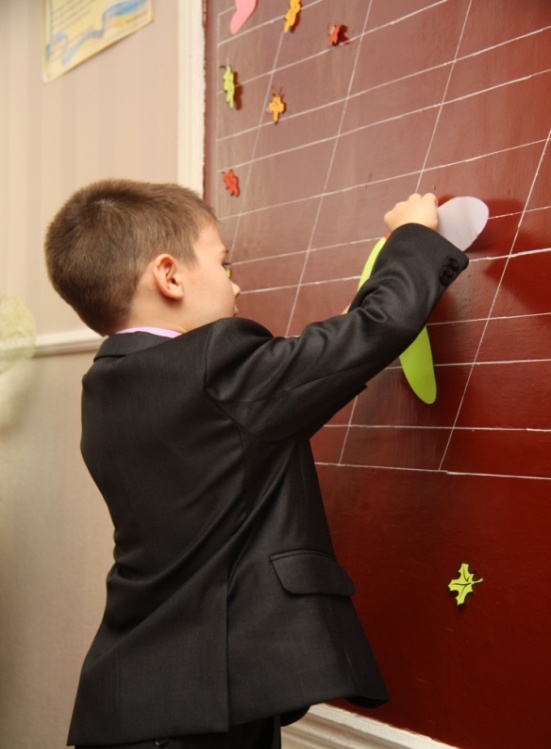 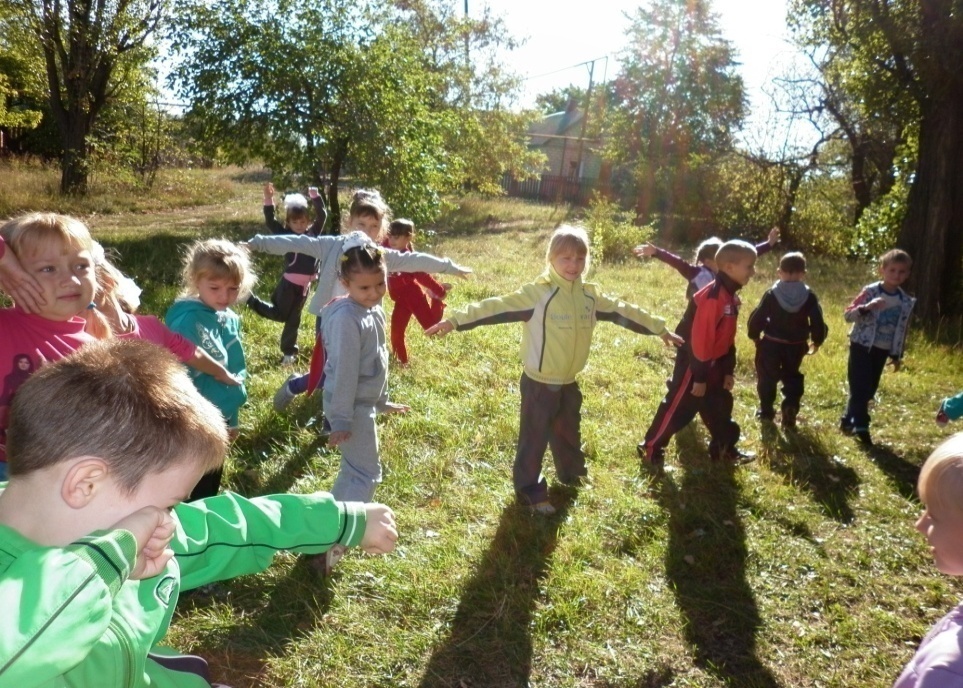 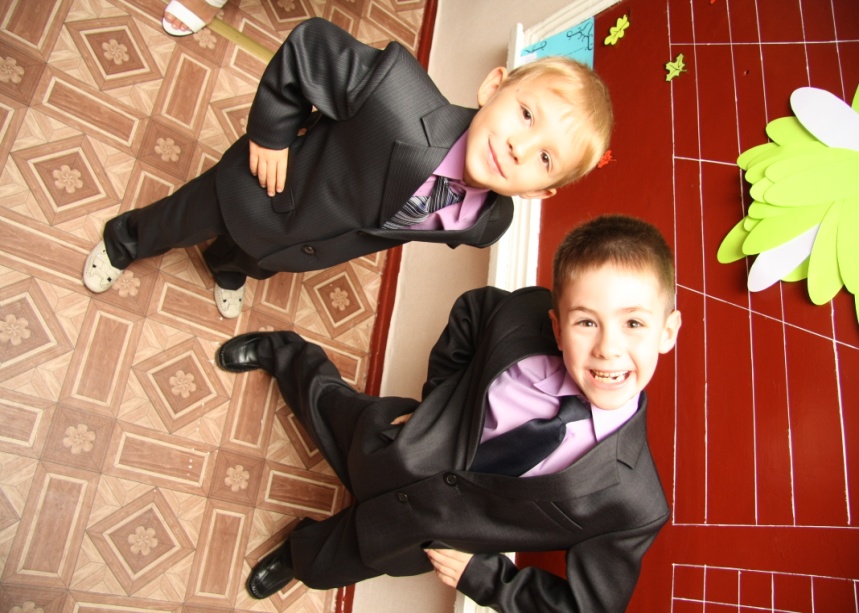 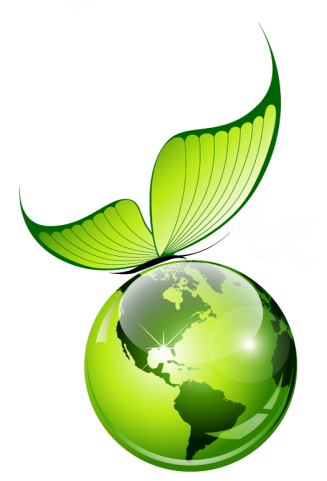 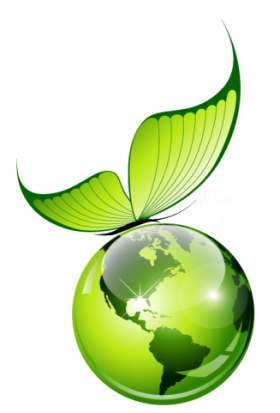 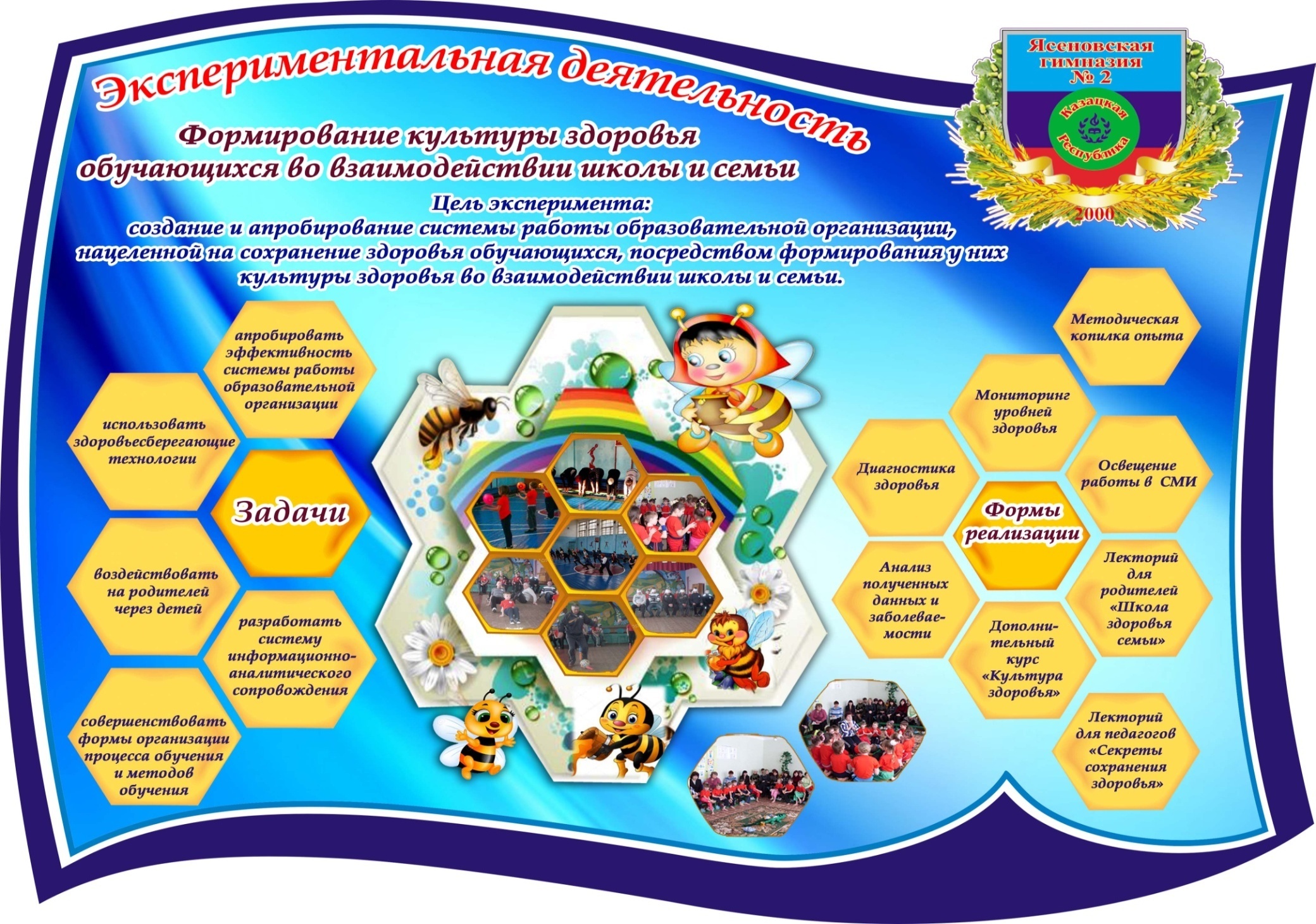 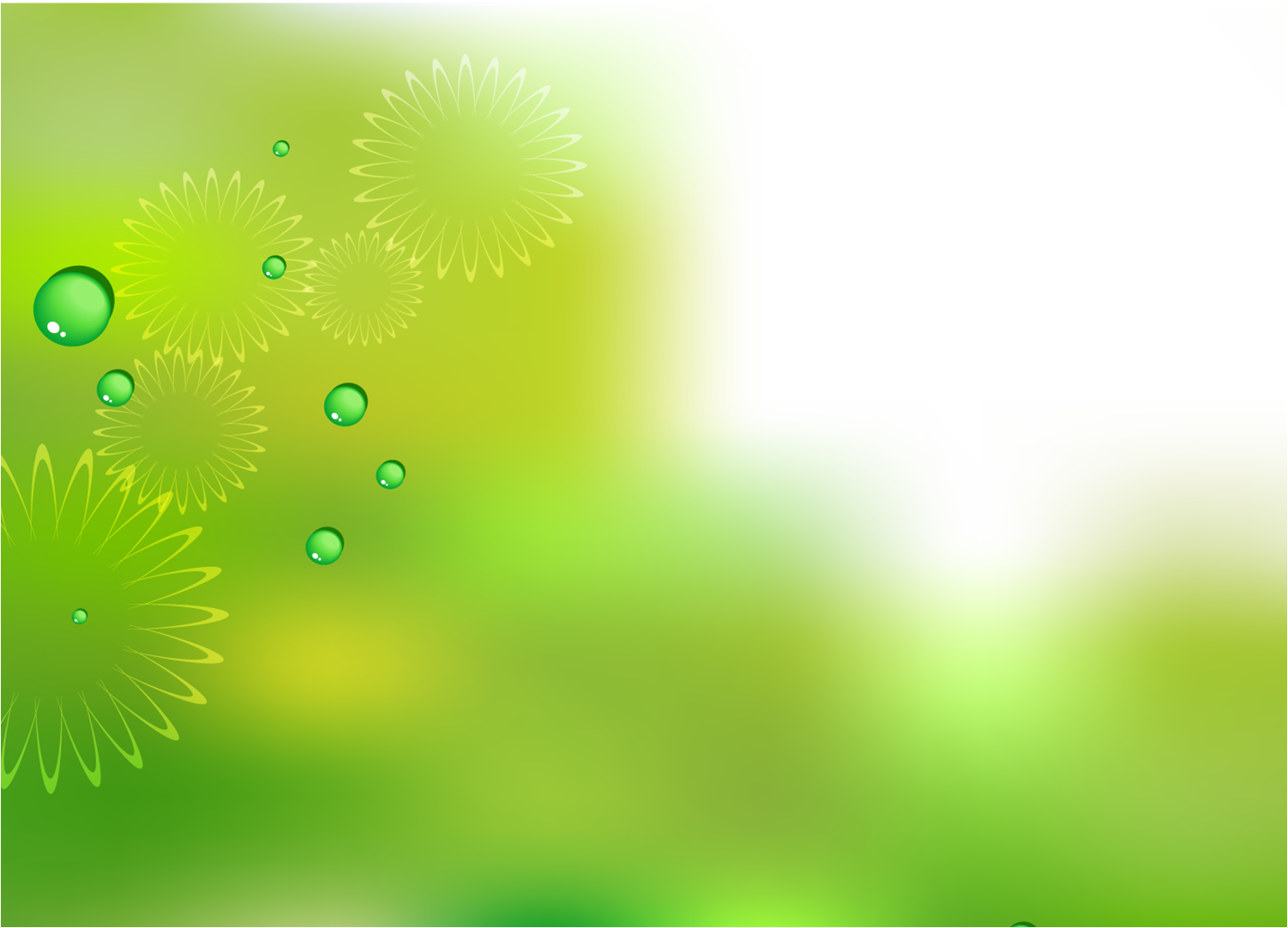 Использование нетрадиционных подходов в оздоровлении детей
Этюди души
 Целительные мудры Фитотерапия Аромотерапия
Цветотерапия
Музыкальная терапия
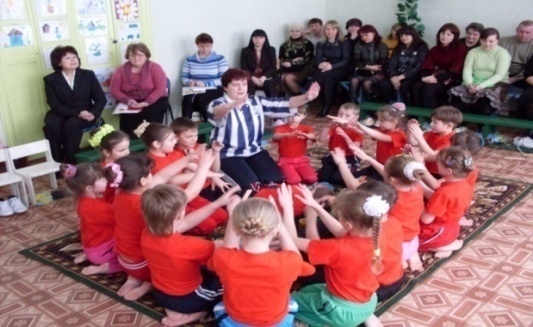 Психогимнастика 
Возобновление  психического баланса
Тренинг
психическое
духовное
Здоровье 
ребенка
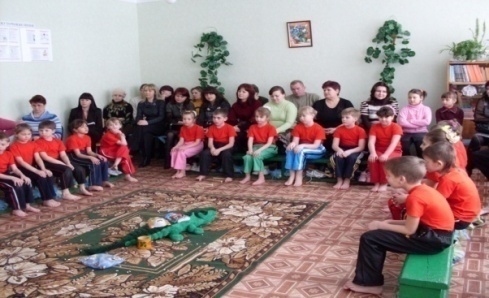 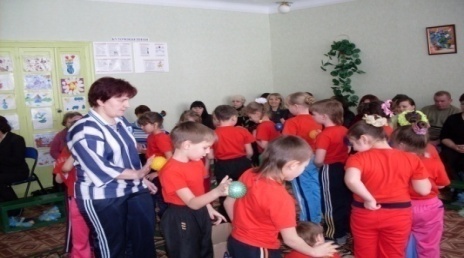 социальное
физическое
Работа  с семьей  по пропаганде ЗСЖ
Школа сознательного отцовства
Имунная гимнастика Массаж 
Корекционная гимнастика
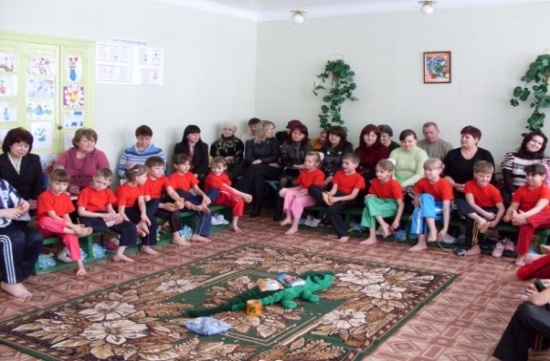 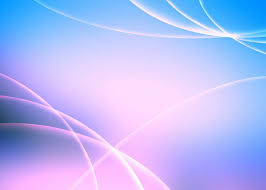 Использование инновационных технологий, нестандартного оборудования на уроках ФК
Важным направлением в формировании у детей основ здорового образа жизни является правильно организованная двигательная предметно-развивающая среда. Особенностью предметно-развивающей среды может стать нетрадиционное оборудование, которое несет теплоту рук, фантазию, креативность. Предметное окружение имеет огромное значение для развития активности детей, формирования их инициативного поведения и творчества. Среда может быть монотонной и привычной, а может стать необычной и очень притягательной, когда каждый ребенок сможет найти что-то для себя и придумать свои способы действия с выбранным предметом.
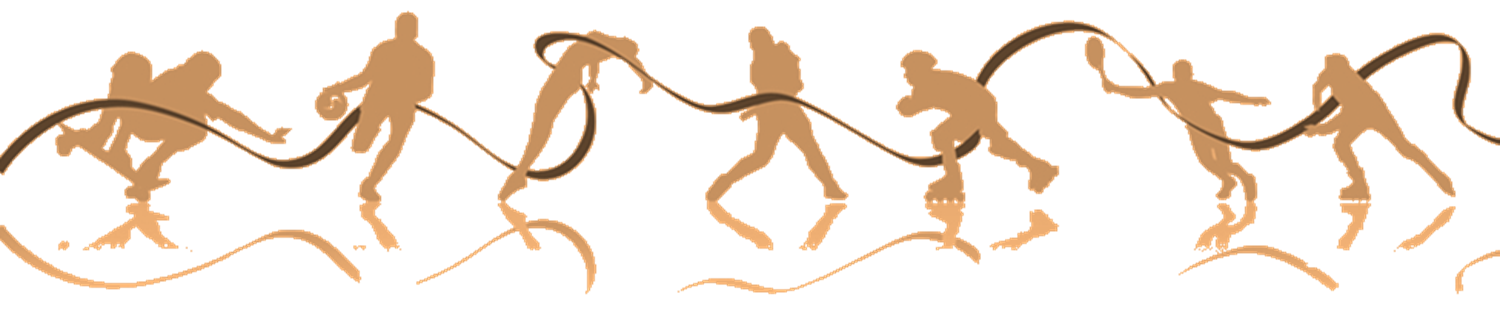 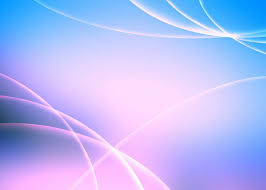 Двигательная предметно-развивающая среда 
Моя задача – насыщение пространства недорогим, нестандартным, многофункциональным оборудованием и инвентарем, отвечающим гигиеническим, анатомо-физиологическим, психическим, эстетическим требованиям.
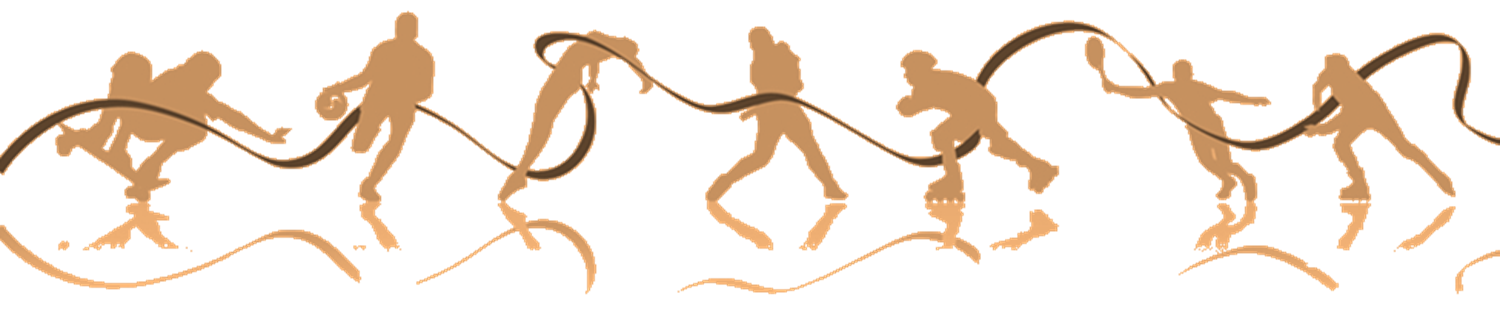 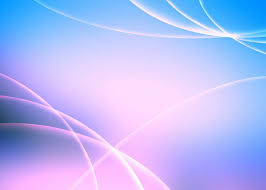 Нестандартное оборудование должно быть: 
  безопасным; 
  максимально эффективным; 
  удобным к применению; 
  компактным;
  универсальным; 
  технологичным и простым в применении;
 - эстетичным.
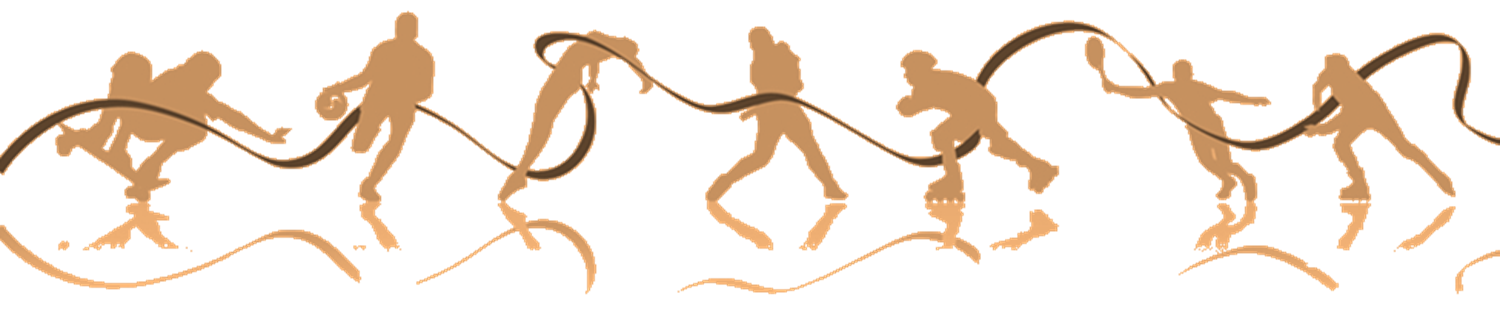 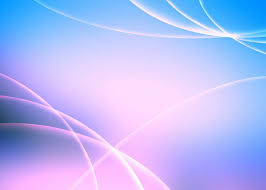 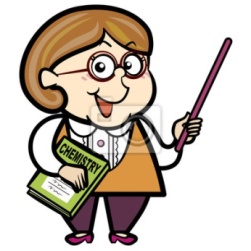 Изготовление нестандартного оборудования своими руками
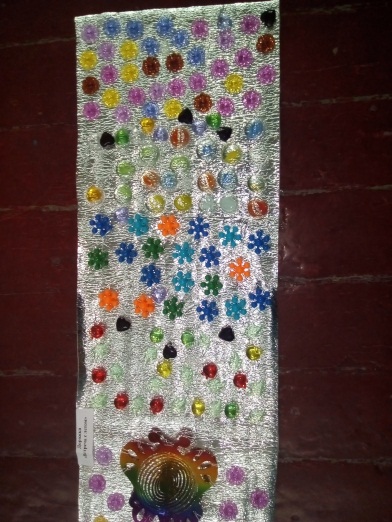 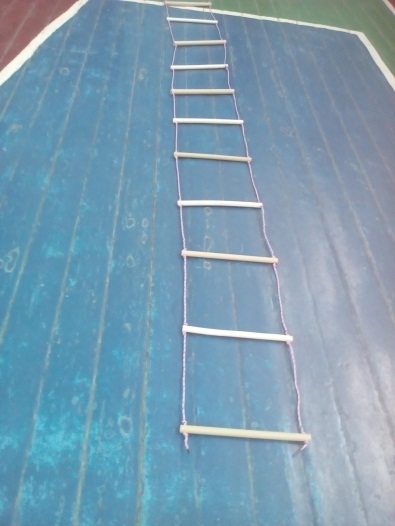 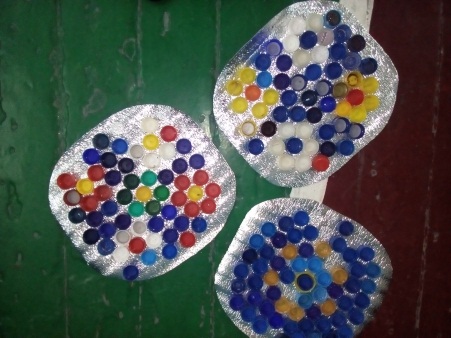 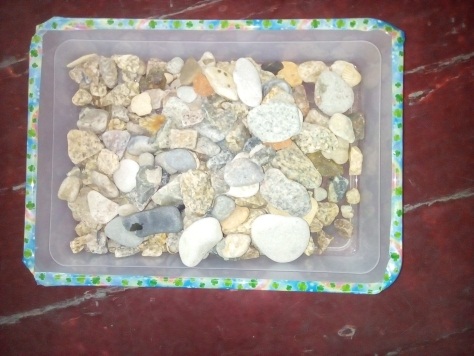 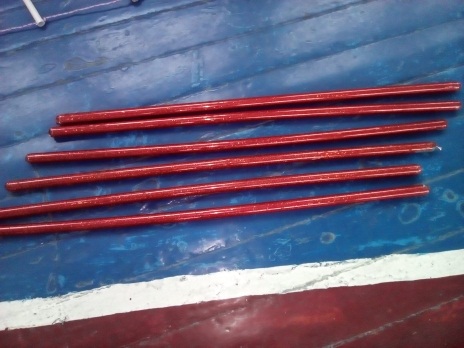 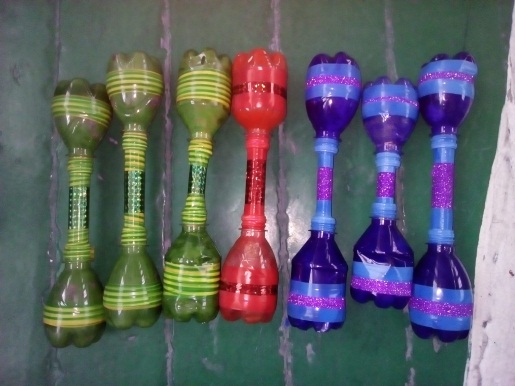 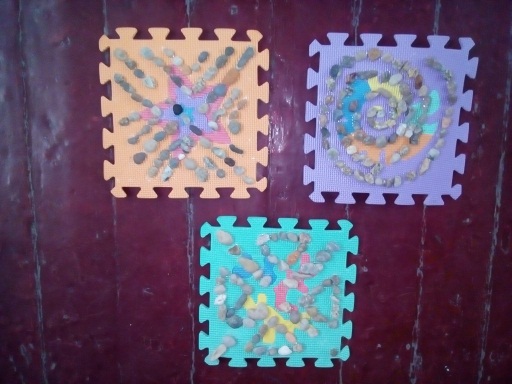 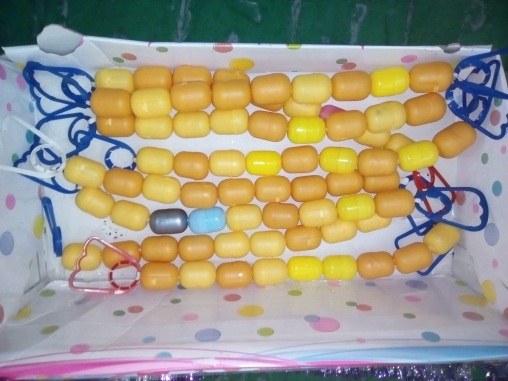 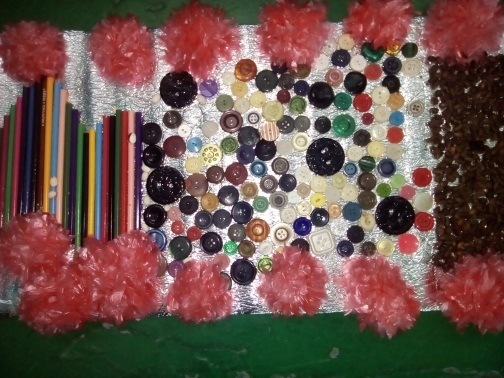 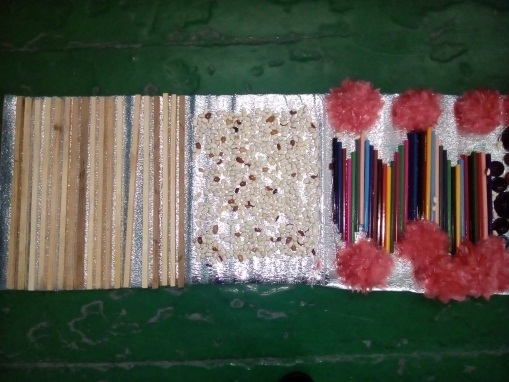 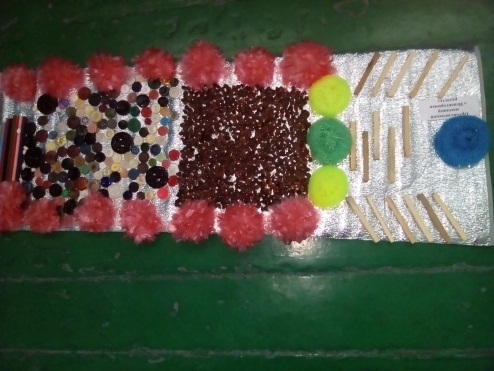 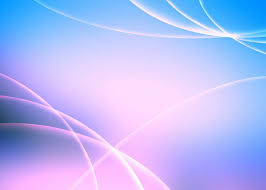 Ортопедические коврики  
«Дорожка здоровья»
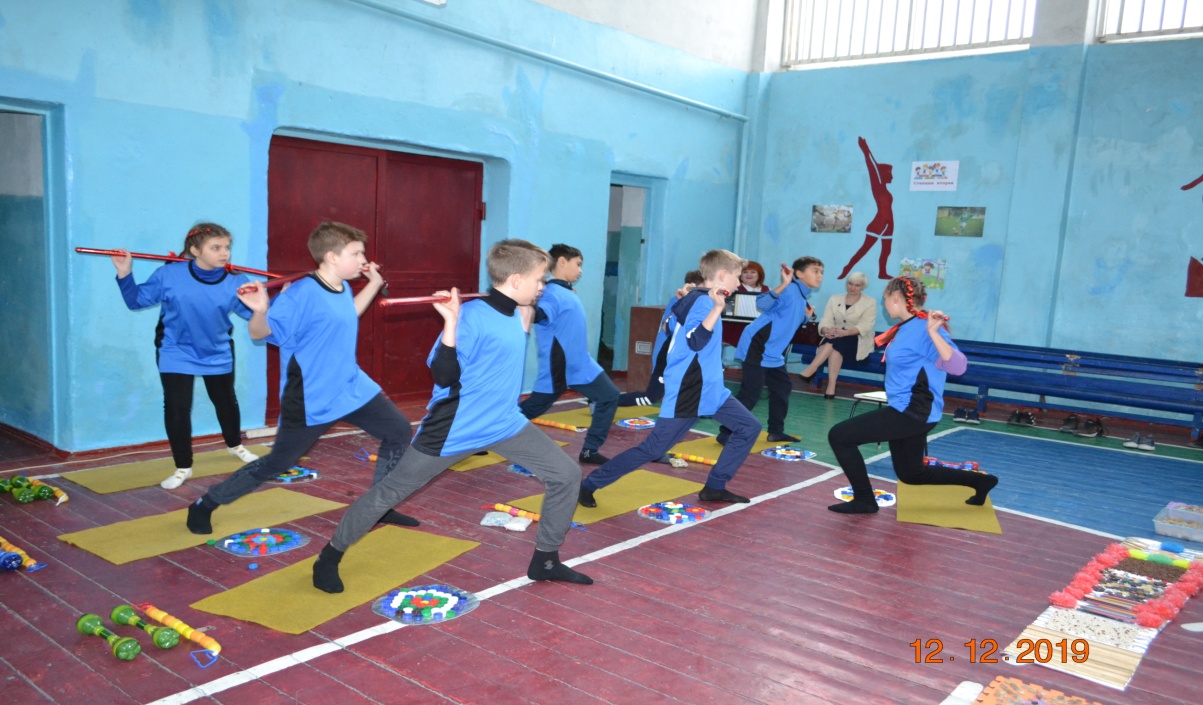 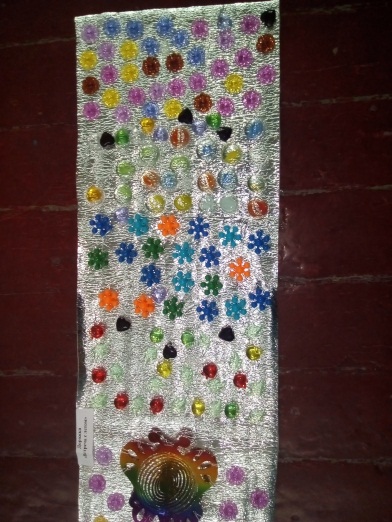 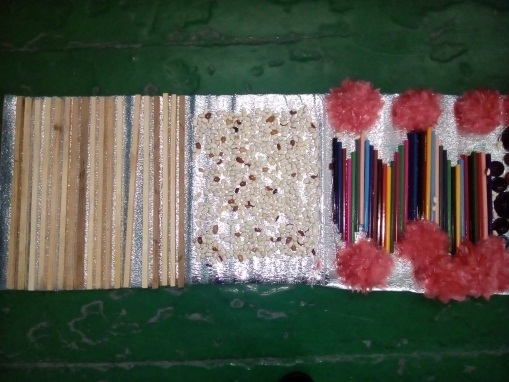 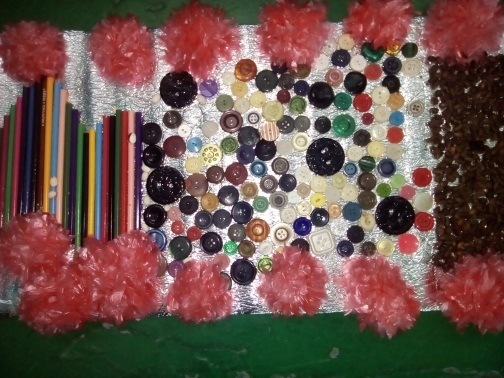 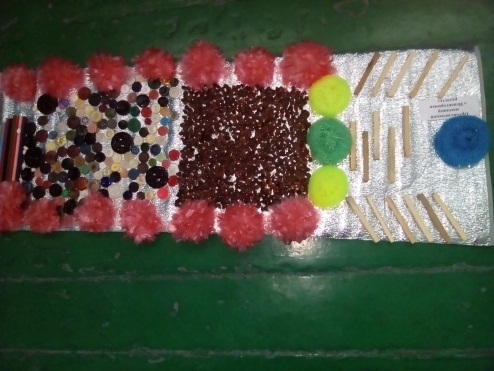 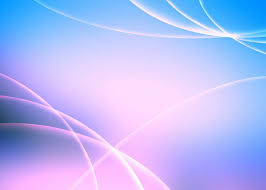 Материал  на резиновой основе, пуговицы разной величины с неострыми краями,  разные крышки от пластиковых бутылок,   камни разных размеров с неострыми краями, пуговицы не металлические, только плоские, фасоль, крупа гречневая, кедровые орехи, клей.
Как работает  массажный коврик?
улучшает отток крови, снимает боль в поясничном отделе и ногах; 
 положительно влияет на сон, пропадает вялость, появляется активность и жизнерадостность; 
- правильно формируется свод стопы;
- профилактика ступни,  при косолапии и плоскостопии;
- для снятия мышечных спазмов;
-  для общего укрепления организма.
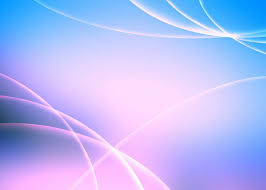 Основные достоинства коврика:
-   формирует правильный свод стопы;
-   укрепляет иммунную систему, что помогает легче переносить инфекционные заболевания;
-   активизирует работу нервной системы и улучшает память;
-   заменяет прогулки босиком по траве, гравию и камням – при этом делая это занятие безопасным.
-   регулярные упражнения предотвращают развитие плоскостопия.
-   проводит профилактику сколиоза и других патологий опорно-двигательной системы;
-   тренирует мышечную ткань.
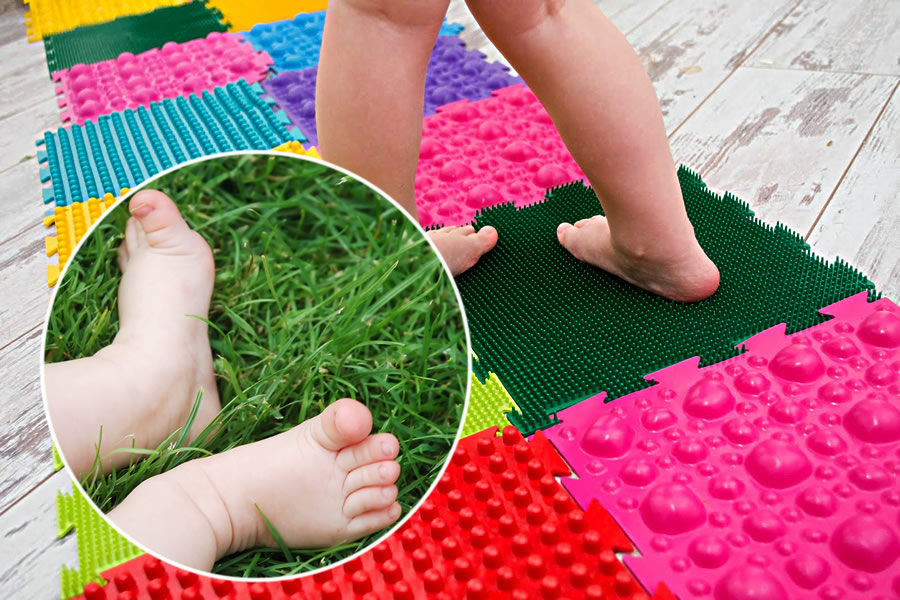 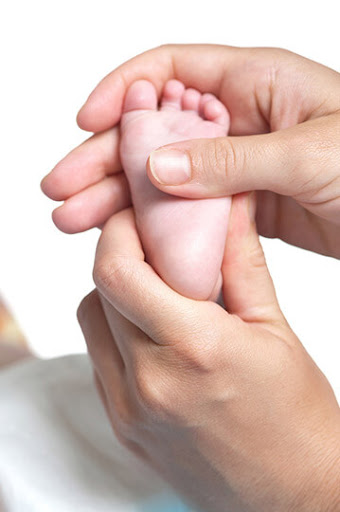 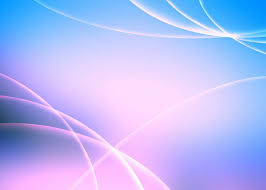 Тренажёр  «Волшебные  стопы»
Материал  на резиновой основе, пробки от пластиковых бутылок, клей.
Как работает  массажный коврик?
профилактика и коррекция плоскостопия    
на наших стопах очень много нервных окончаний, отвечающих за внутренние органы, и массаж стоп – это зарядка для организма.
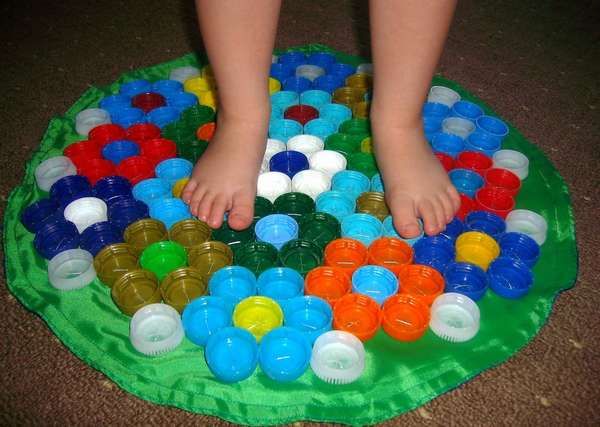 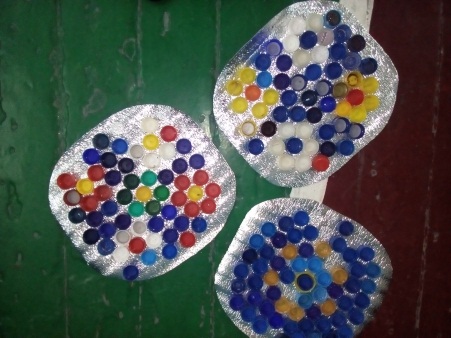 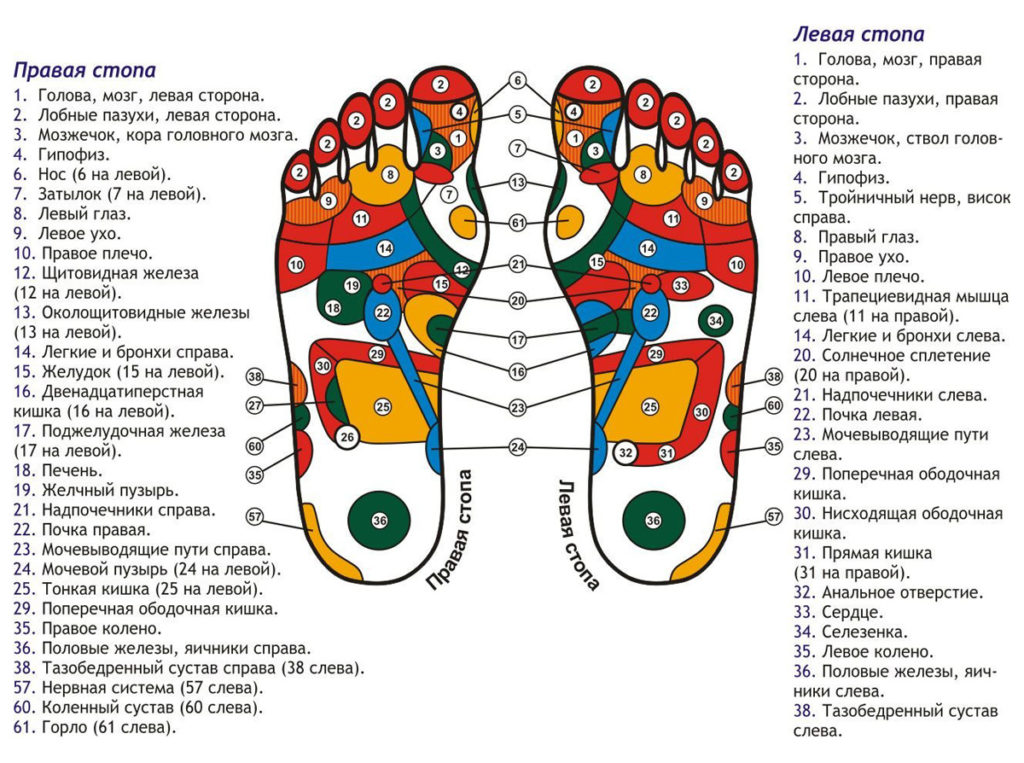 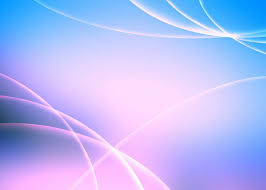 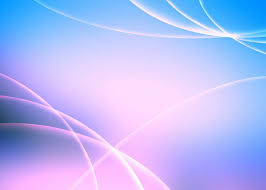 Тренажёр  «Дыхание  моря»
Материал  на резиновой основе, морские камушки, клей.
Как работает  массажный коврик?
Ходьба босиком по камням способствует:
- усилению и активизации кровообращения в ногах;
- укреплению мышц и костей, расположенных в зоне стоп;
- предупреждению развития плоскостопия;
- повышению эластичности стенок сосудов;
- развитию красивой осанки;
- очищению отмершей кожи на ступнях и обновлению клеточного состава;
- стимуляции работы нервной системы;
- снятию стресса;
- устранению усталости и вялости;
- восстановлению сил после изнурительных физических нагрузок.
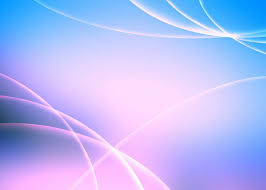 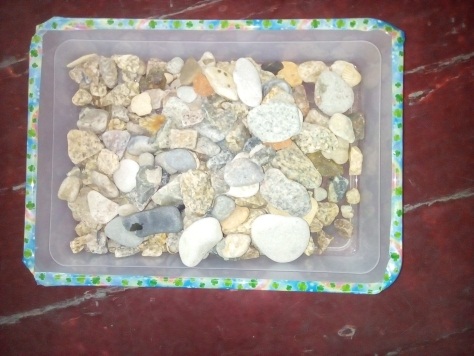 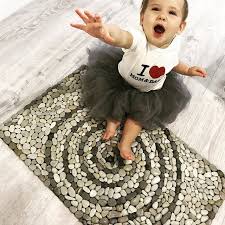 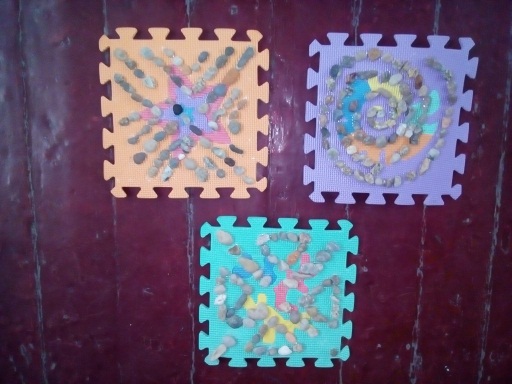 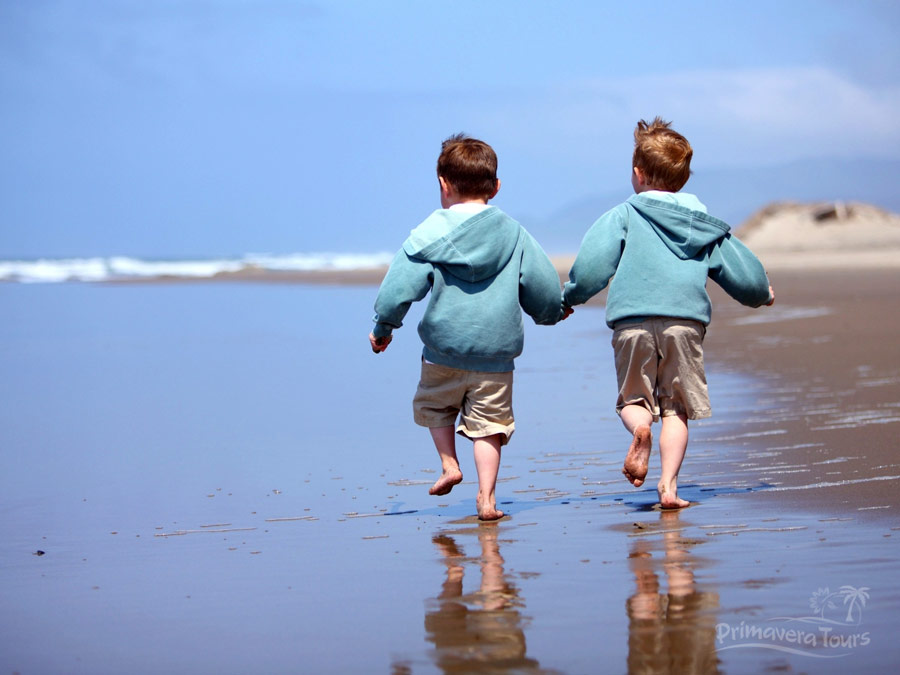 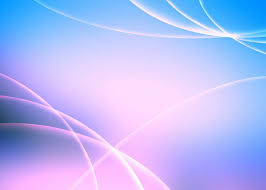 Гантели  «Сильные руки»
Материал: для изготовления двух гантелей вам понадобятся, четыре пластиковых бутылочки из под лимонада, ножницы, клей "Момент", изолента любого цвета, мелкая галька или песок.
Как работают  гантели?
повышает силу и выносливость;
способствует формированию здоровых костей и мышц; -
помогает контролировать вес, снижает тревожность и стресс;
повышает самооценку, улучшает кровяное давление и уровень холестерина;
 кроме того повышает иммунитет и укрепляет здоровье.
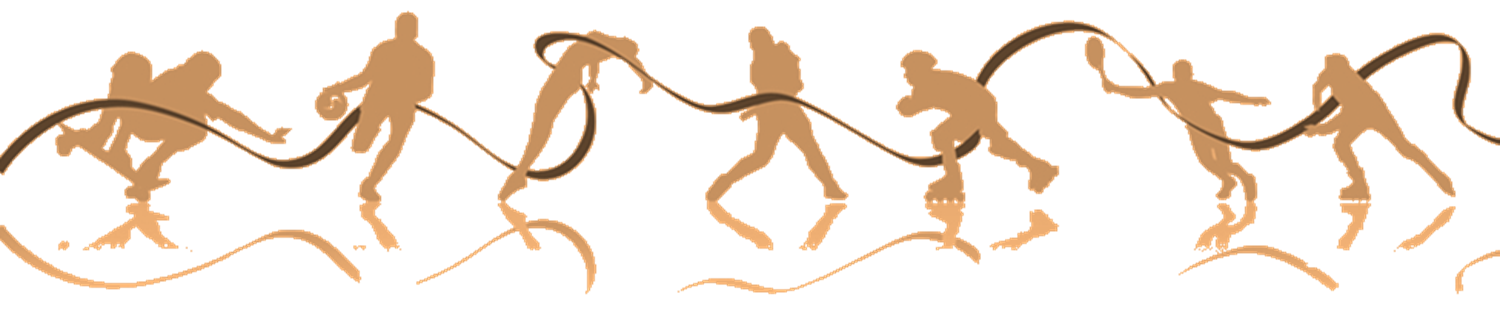 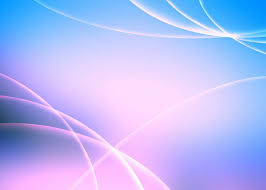 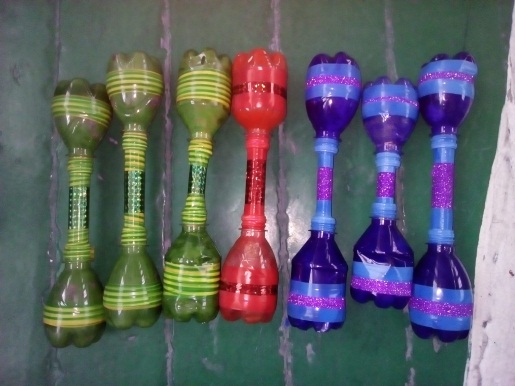 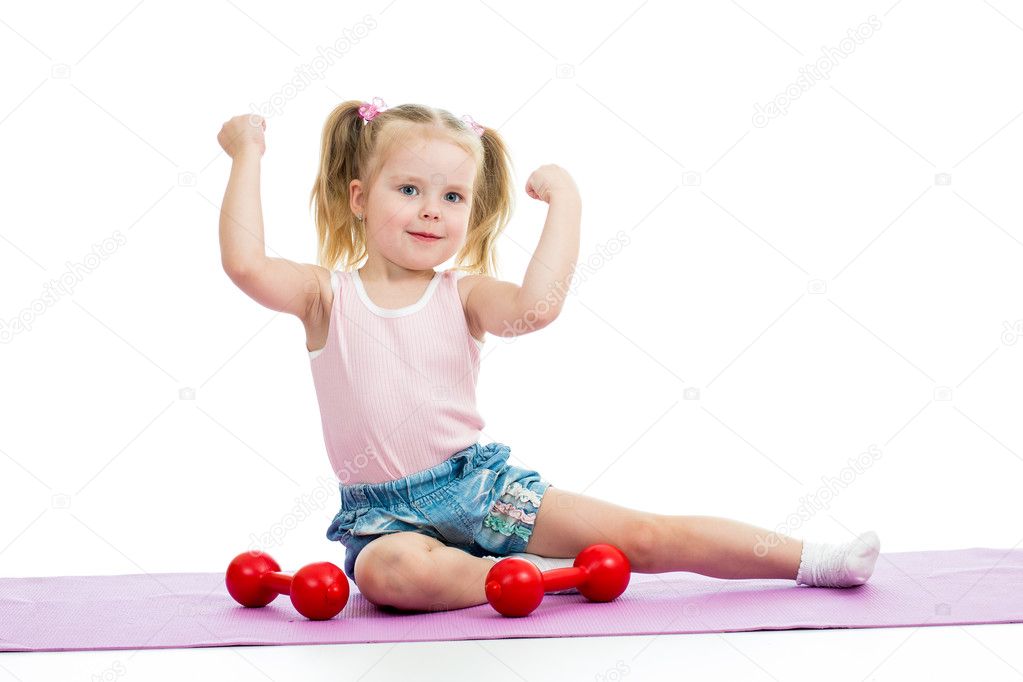 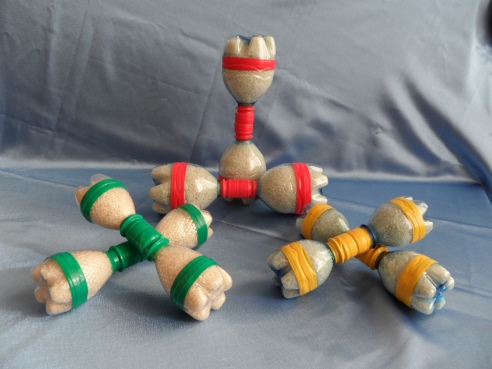 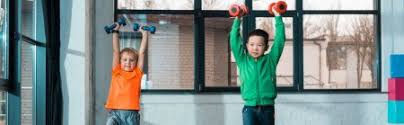 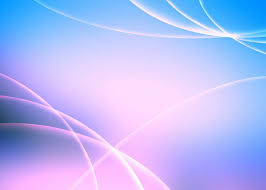 Тренажёр  «Миражи»
Материал: пластиковые контейнеры от киндер-сюрприза, резинка, круглые ручки от пластиковых бутылок.
Как работает  массажный тренажёр?

служит для использования детьми как спиномассажер;
 полезно как в качестве  массажа;
 так и в качестве детской физзарядки; 
удобен при массаже шеи, головы, верхнего плечевого пояса, спины, ног;
повышает мышечный тонус, улучшает кровообращение, активизирует окислительно-восстановительные процессы в мышцах, суставах, тканях.
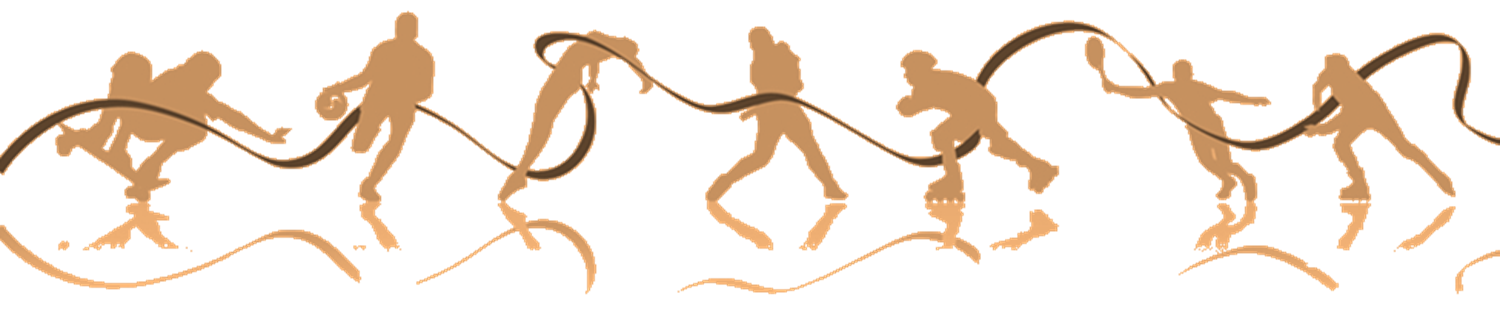 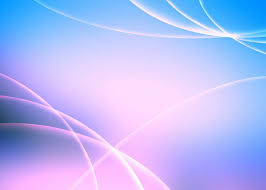 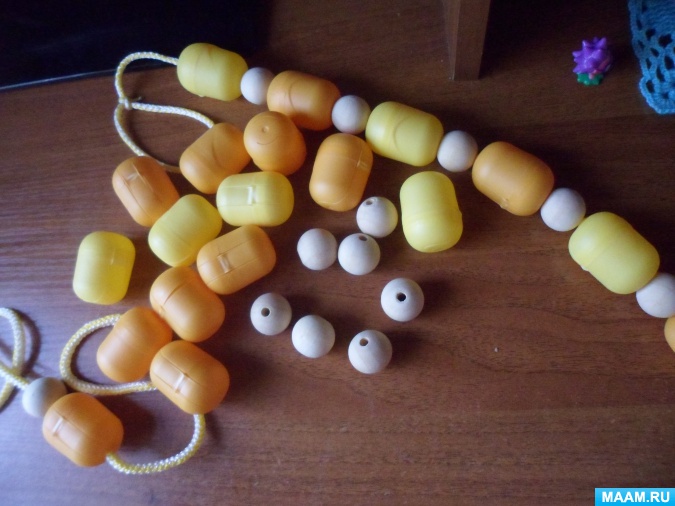 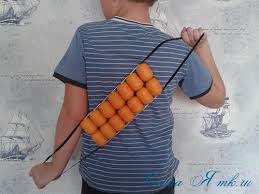 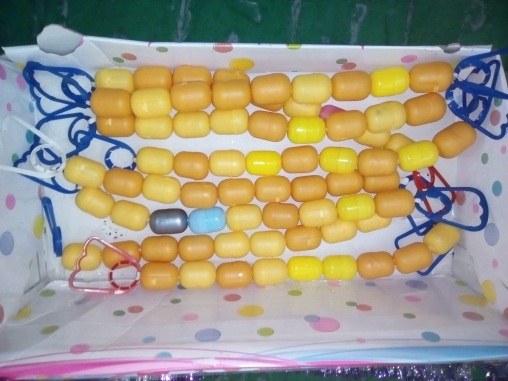 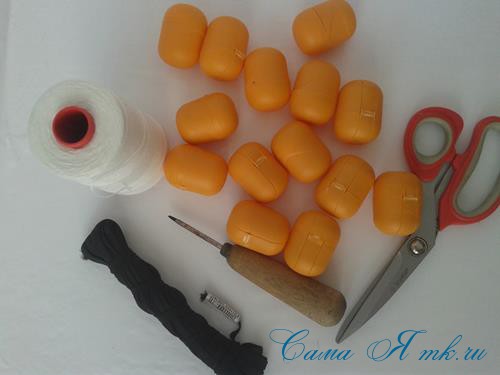 Тренажёр для бега  «Лестница ловкости»
Материал: пластиковые трубки небольшого диаметра, бельевая верёвка.
Как работает  тренажёр для  бега?
развивать ловкость, силу, умение держать равновесие;
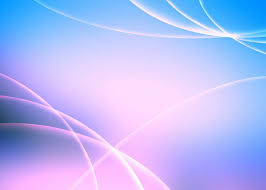 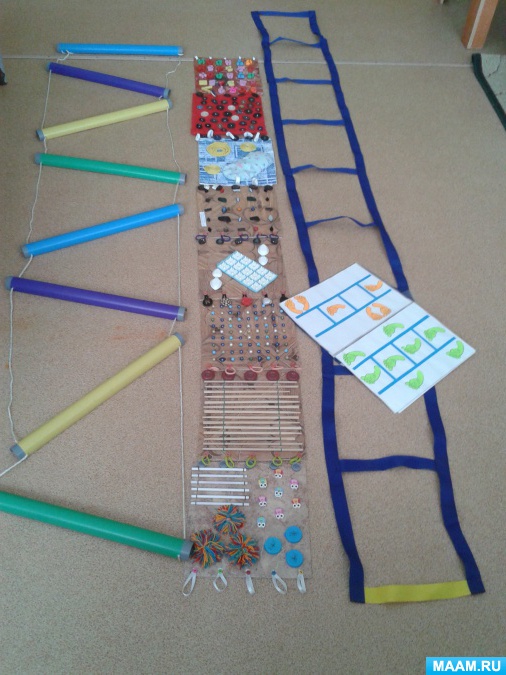 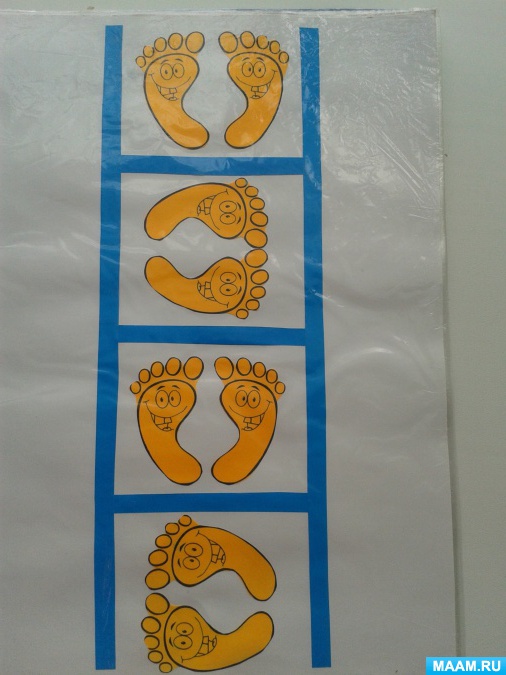 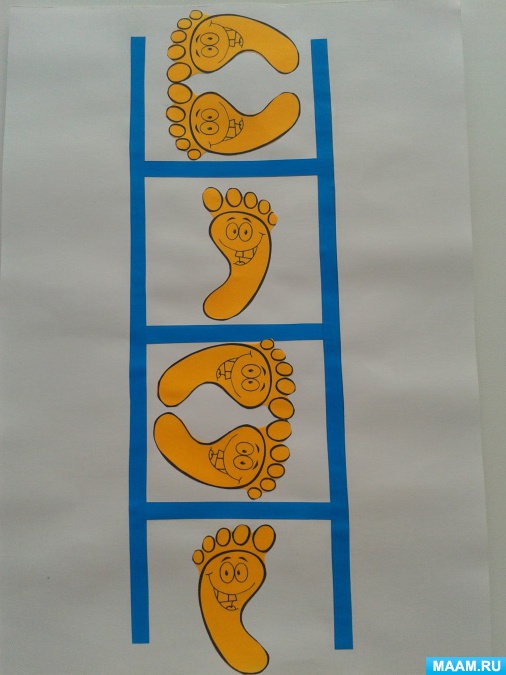 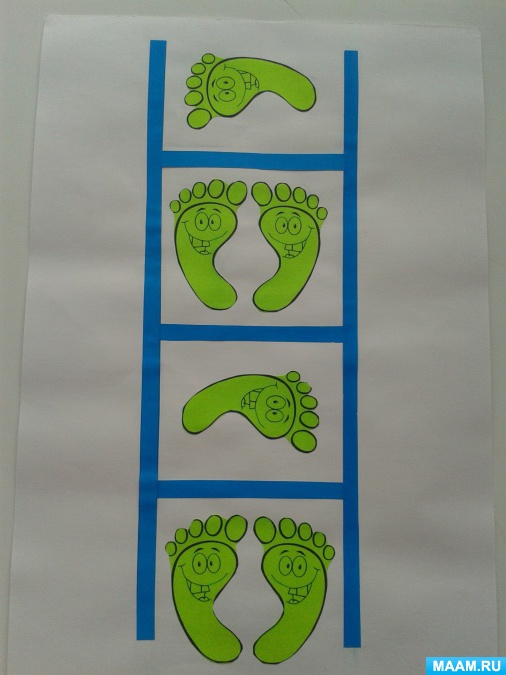 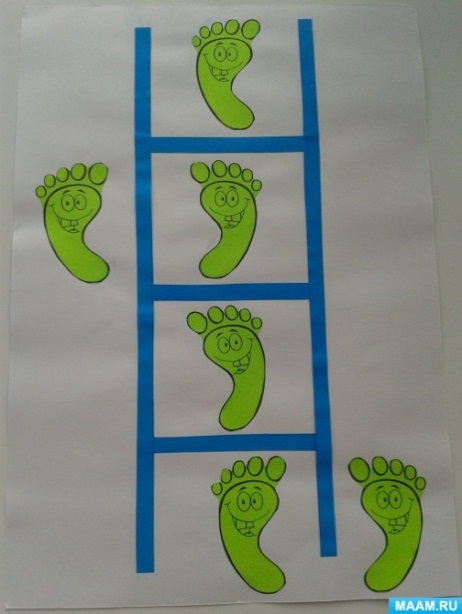 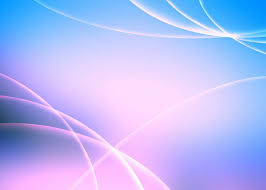 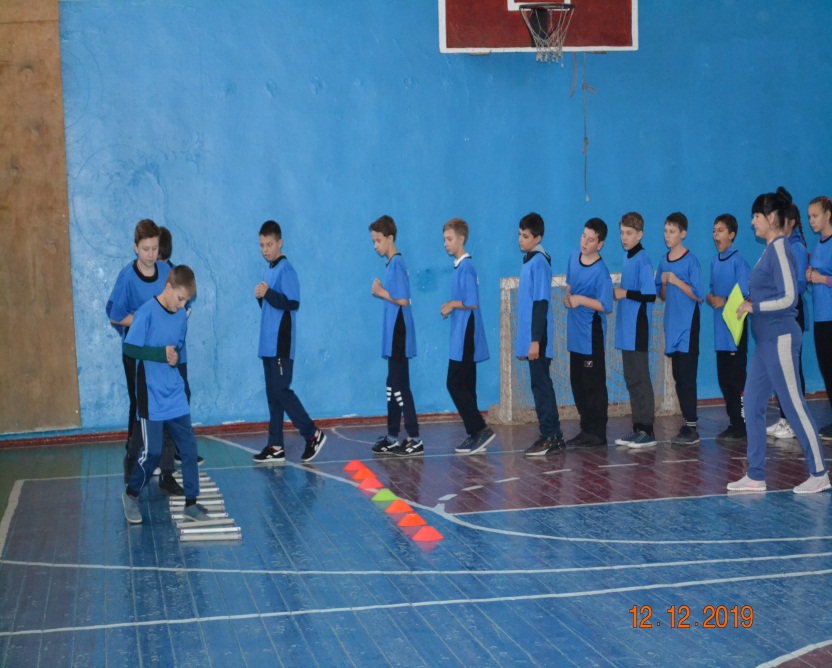 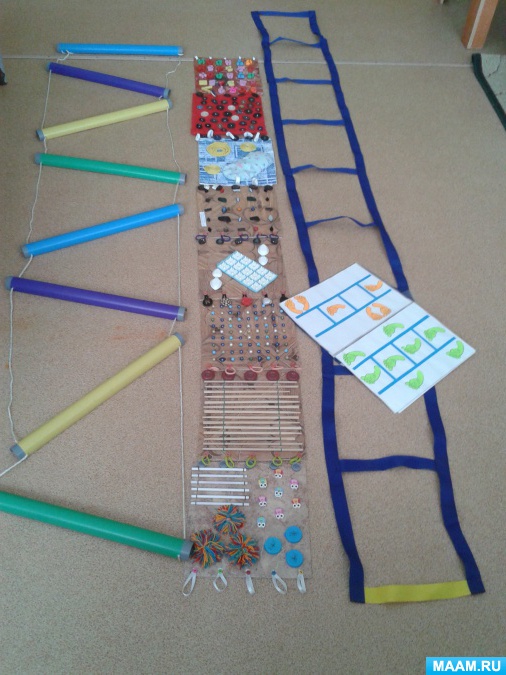 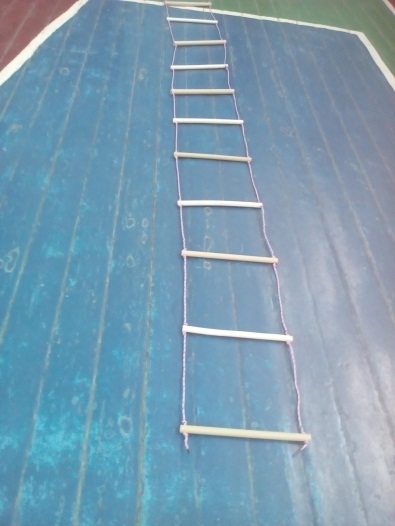 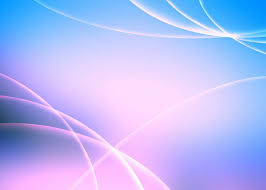 Достигнутые результаты
снижение роста хронических и простудных заболеваний у обучающихся;
уменьшение числа пропусков занятий ;
стремление вести здоровый образ жизни;
вовлечение детей в работу спортивных кружков и секций
сплочение детских коллективов;
единство семьи, школы и общественности;
деятельностная модель функционирования учебного заведения как Школы здоровья;
повышение уровня педагогического мастерства;
совершенствование форм организации  образовательного процесса;
огромное желание жить, учиться и творить.
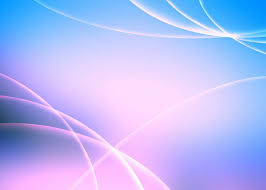 Продукт
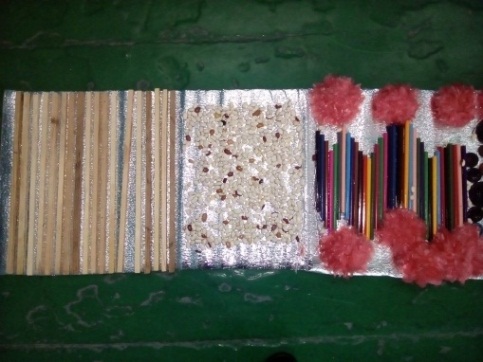 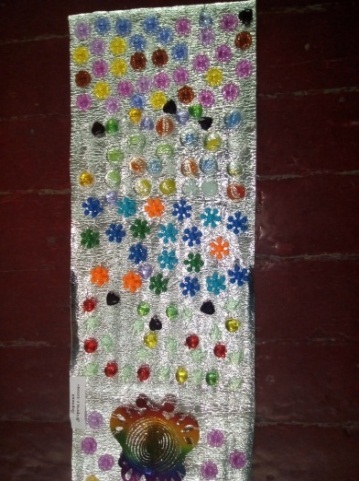 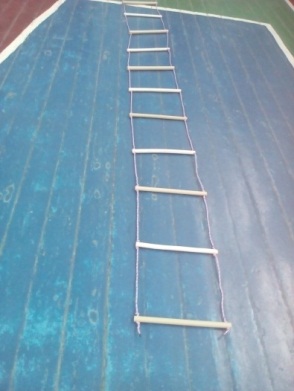 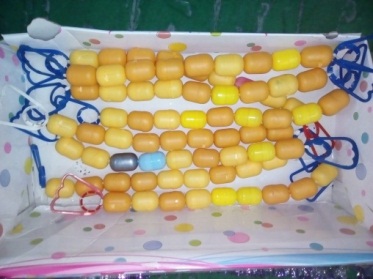 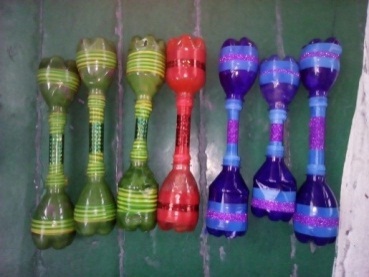 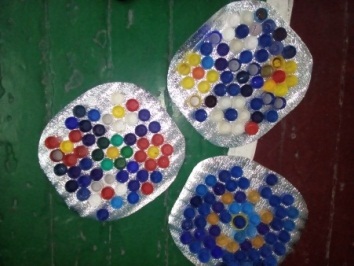 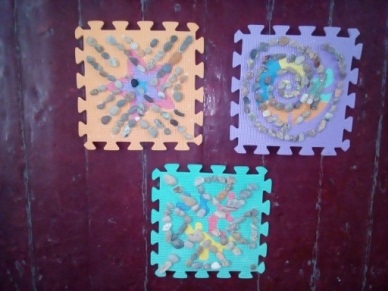 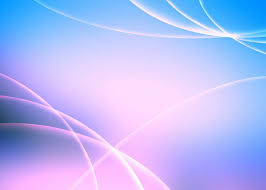 Продукт
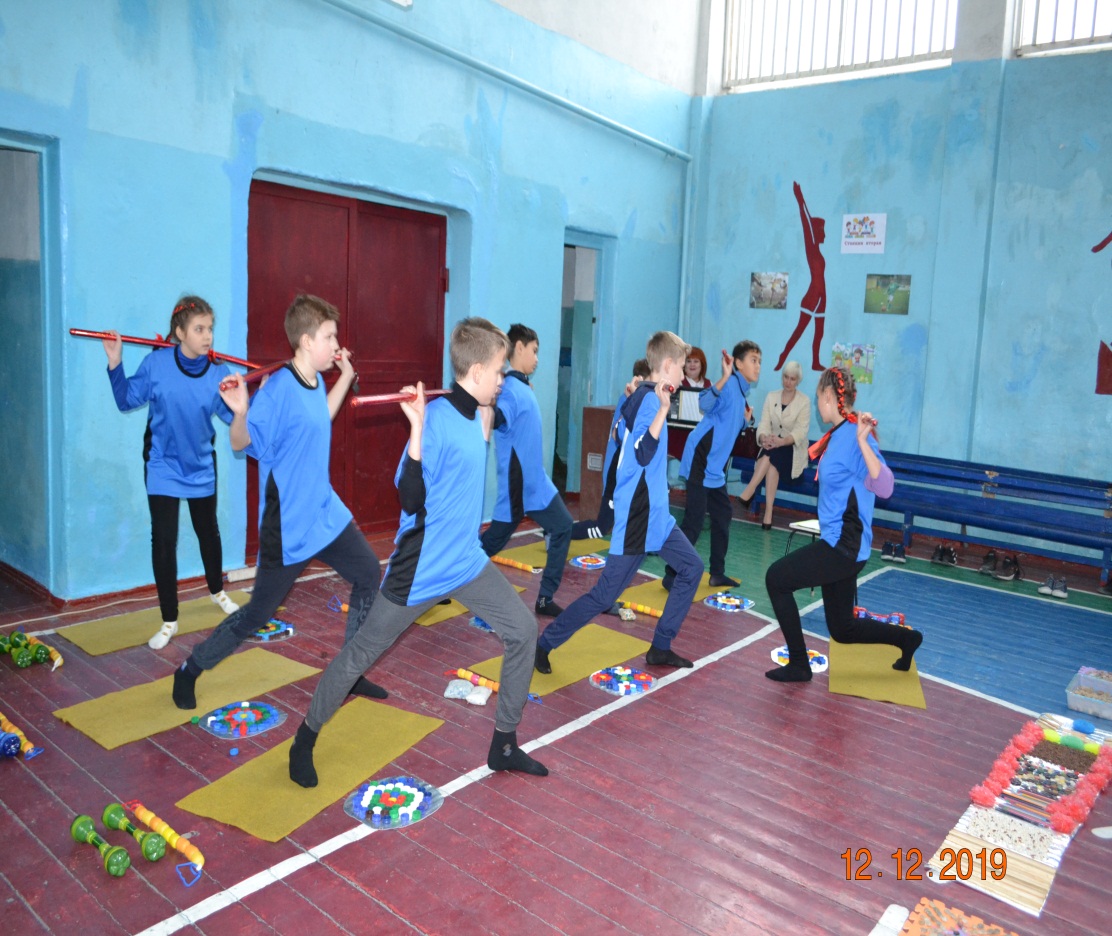 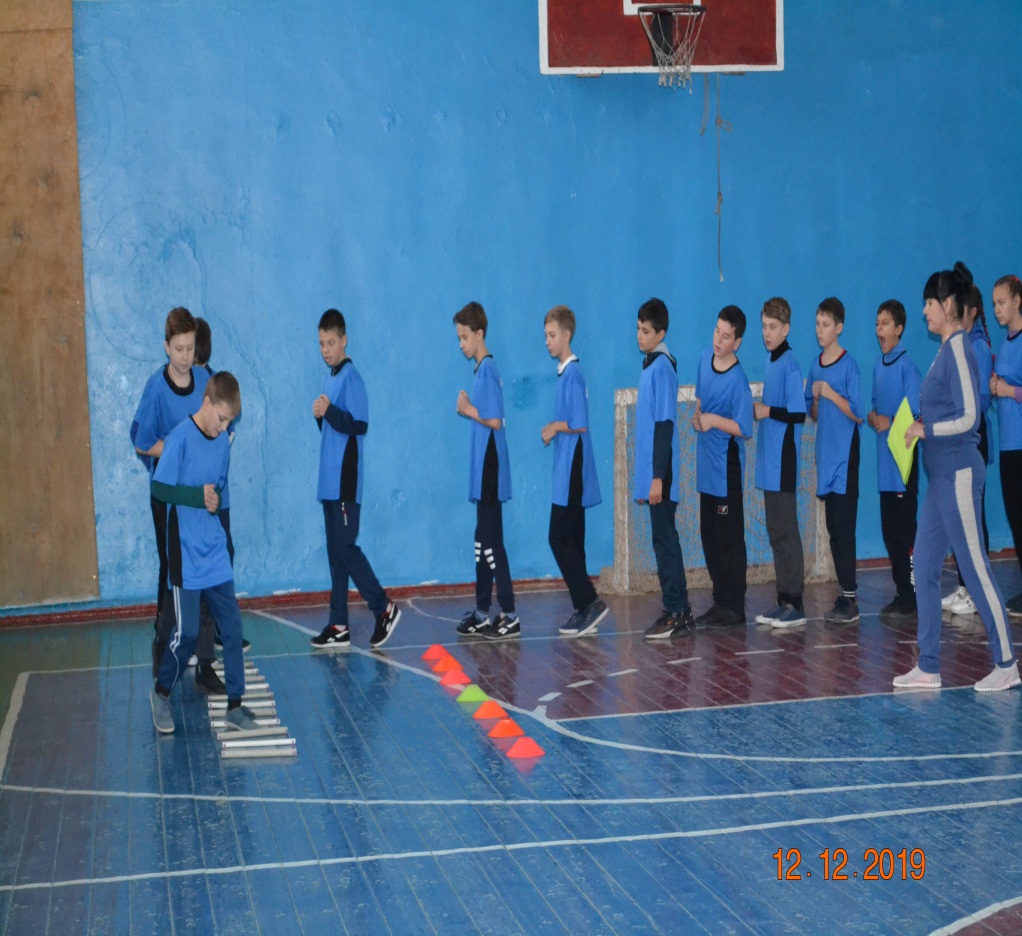 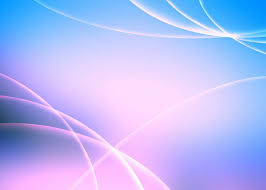 Продукт
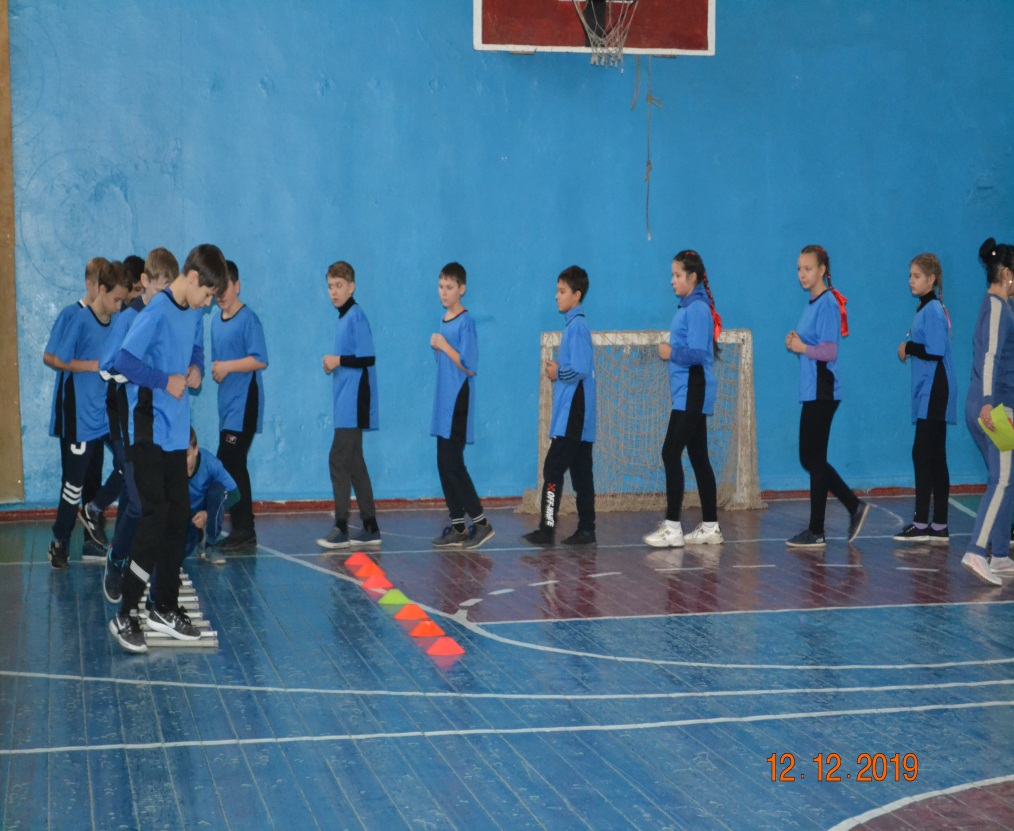 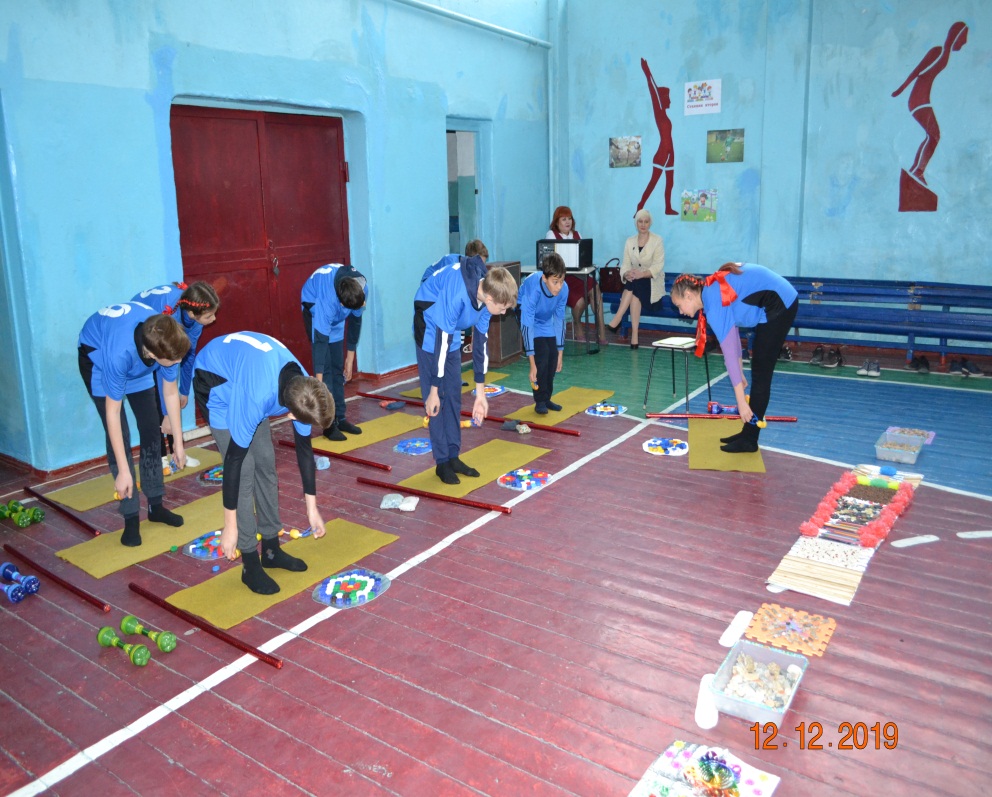 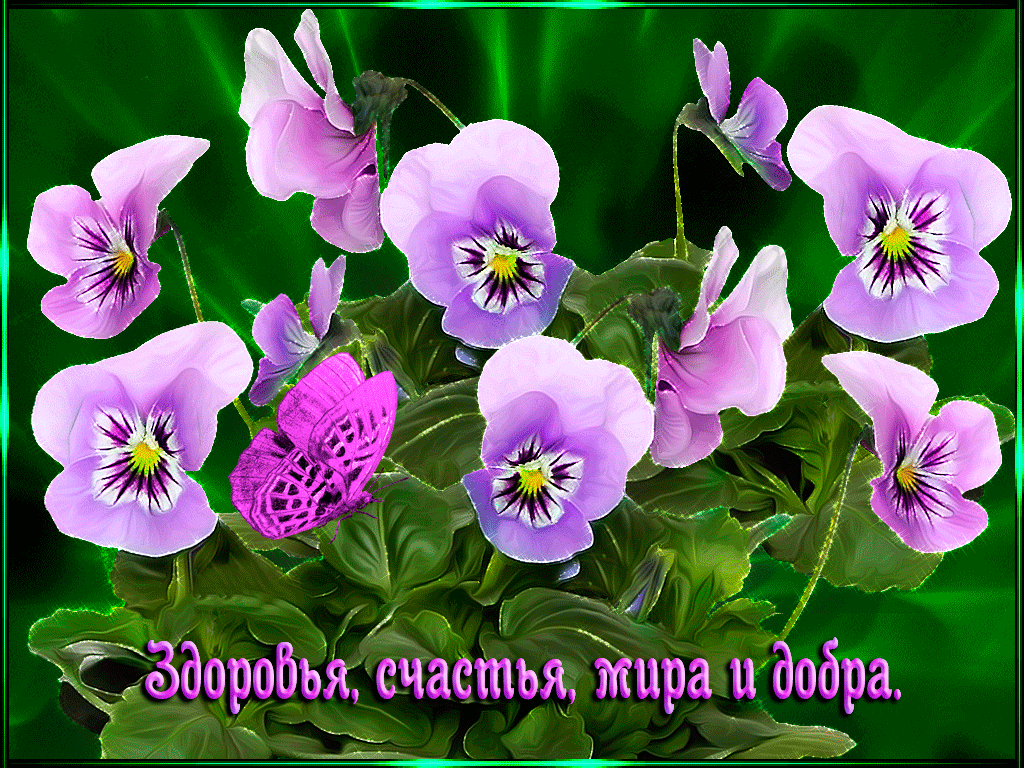